Plantenteelt vakdag
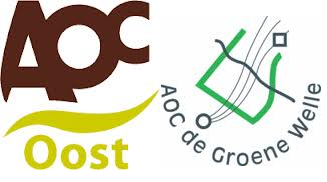 R. Soesman
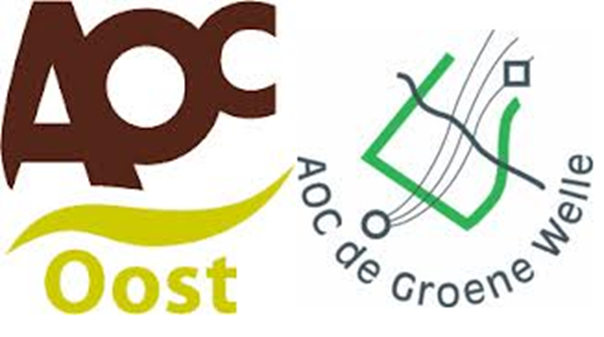 Terugblik les 1
Wat hebben we vorige week gedaan?
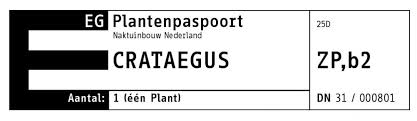 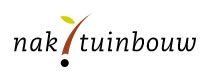 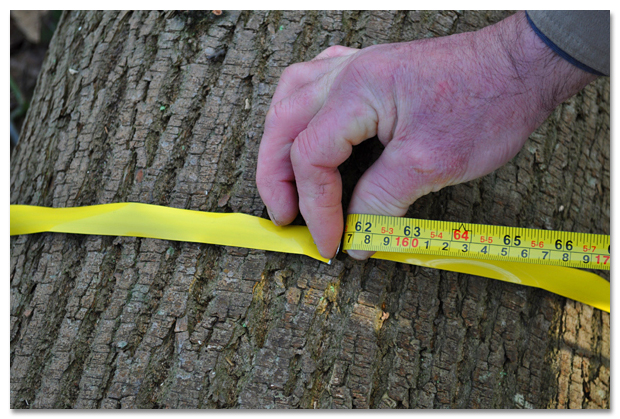 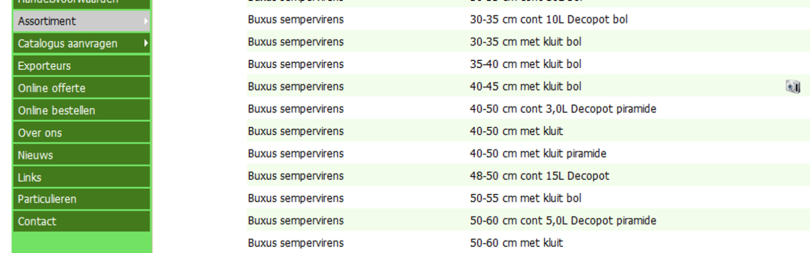 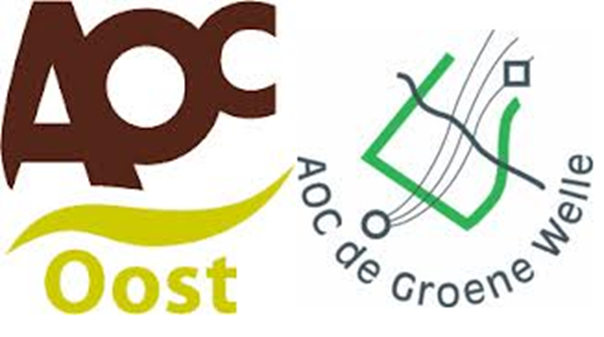 Terugblik les 1
Leuke plaatjes over boomomtrek.
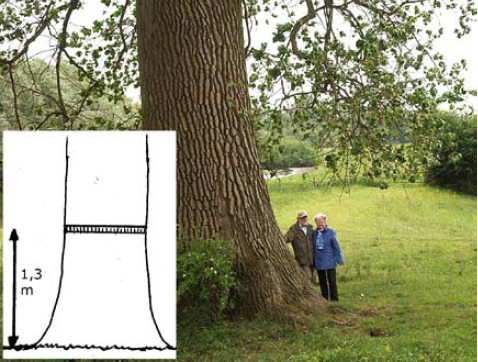 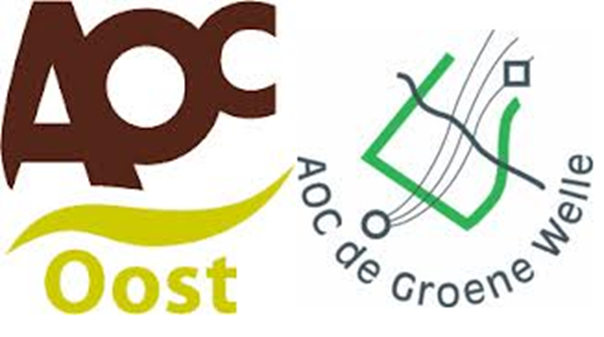 Terugblik les 1
Leuke plaatjes over boomomtrek.
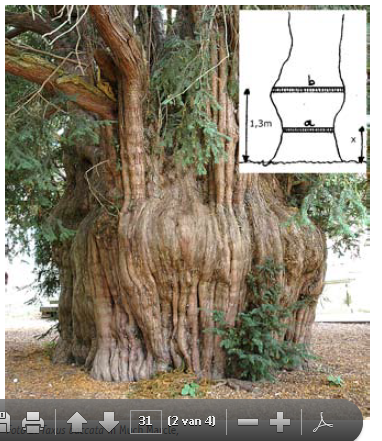 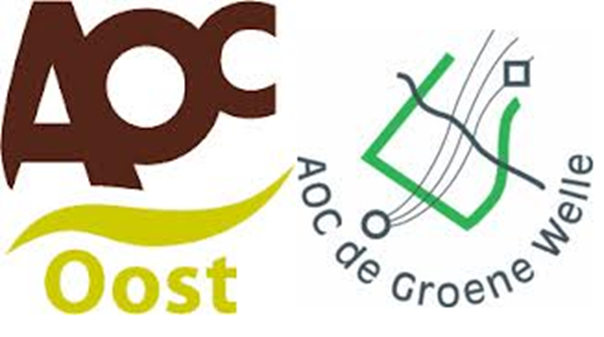 Terugblik les 1
Leuke plaatjes over boomomtrek.
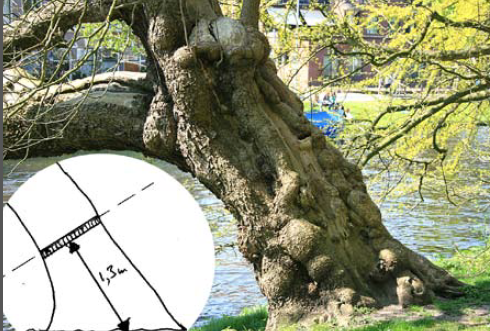 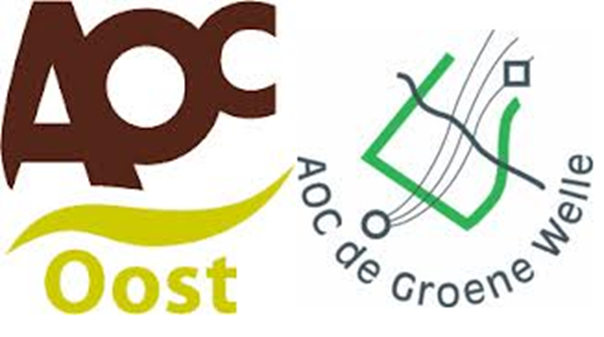 Terugblik les 1
Leuke plaatjes over boomomtrek.
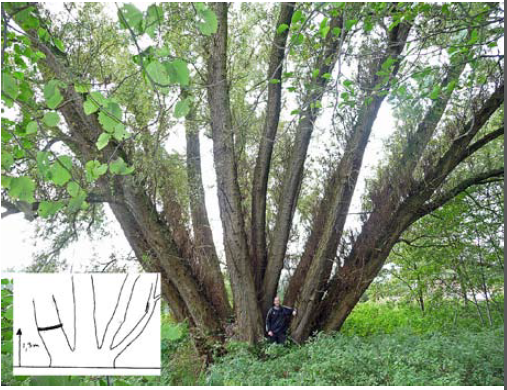 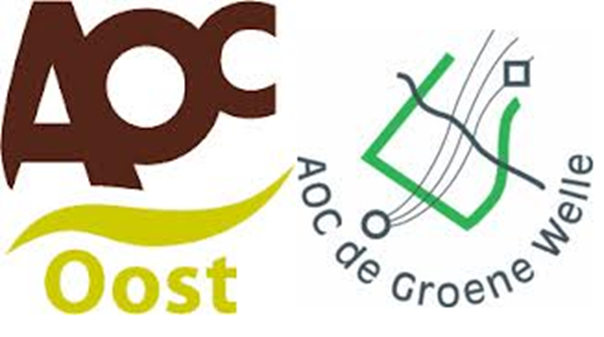 Terugblik les 1
BPV opdracht van de vorige week…..
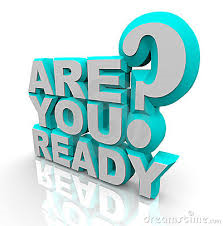 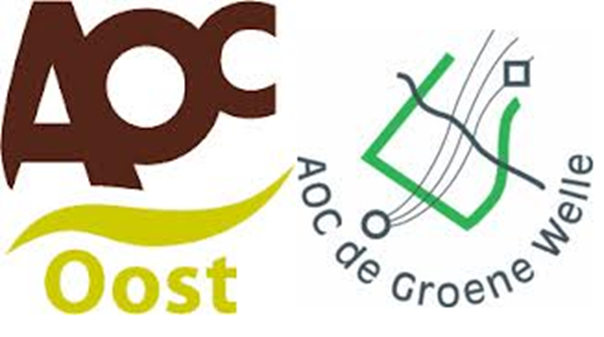 Les 2
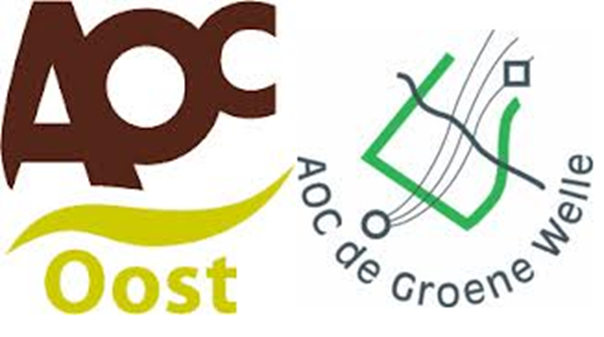 Planning 11 september

11:00 Aftrap; terugblik en theorie over de les van vandaag.
11:30 Aan de slag met de opdrachten van lesbrief 2
12:00 Plantenkennis 1e 5 planten.
12:30 Zelf werken aan opdrachten en plantenkennis.
13:00 Pauze
13:30 Praktijk.
15:15 Logboek invullen en evaluatie.
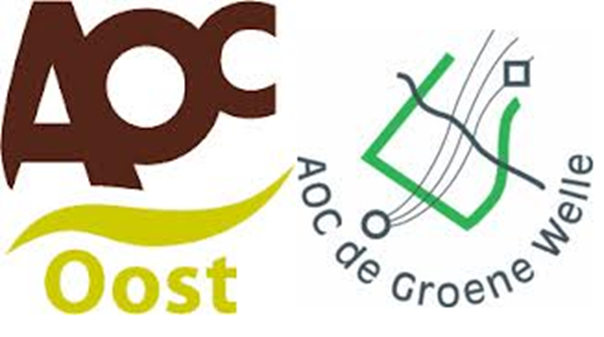 Les 2
Aftrap: Kwaliteit leveren
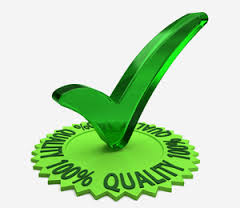 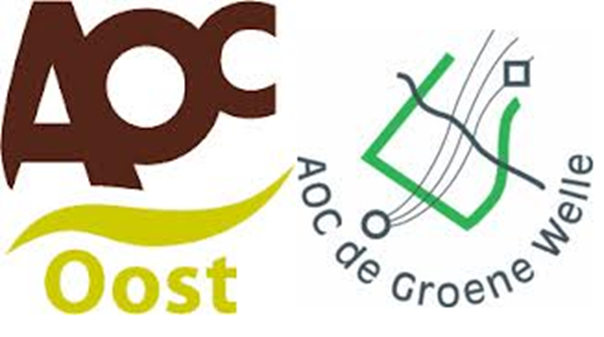 Les 2
Aftrap: Kwaliteit leveren
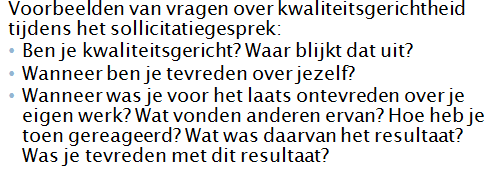 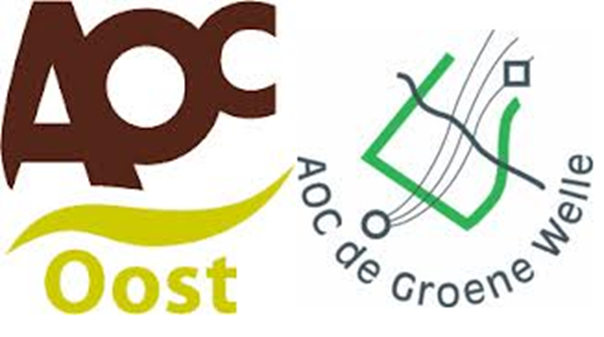 Les 2
Voorkennis: 
Welke hulpmiddelen kunnen je helpen bij het oogsten?
Wat weet je al van transportsystemen?
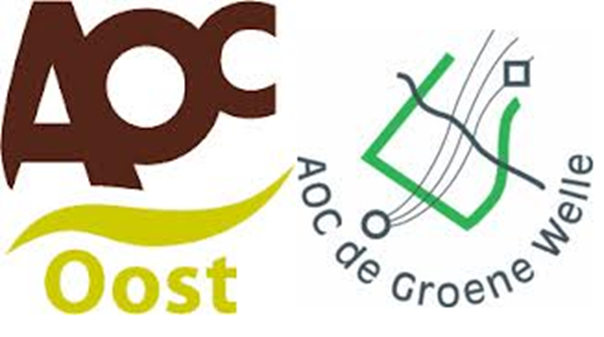 Les 2
Theorie
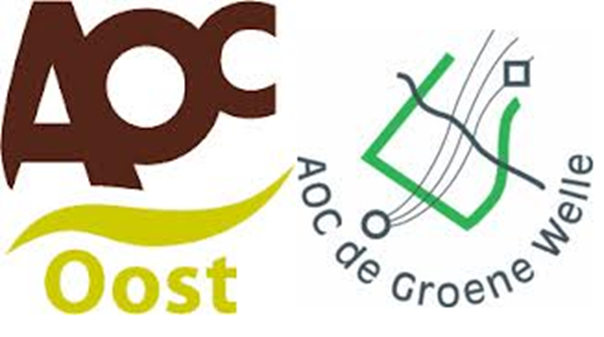 Les 2
Hulpmiddelen die kunnen helpen bij het oogsten.
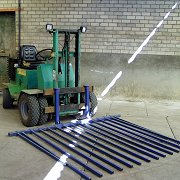 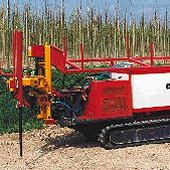 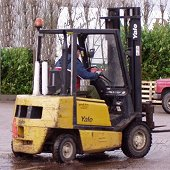 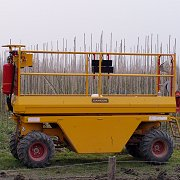 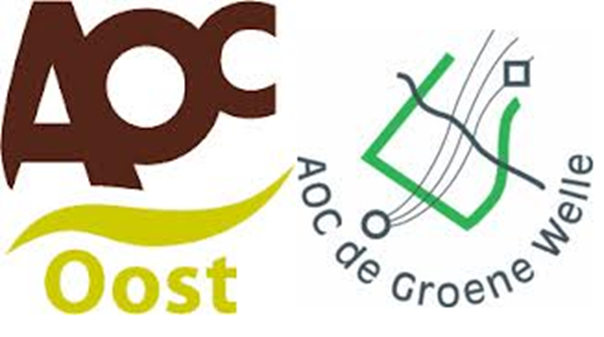 Les 2
Transportsystemen.
Planten op de kar laden
Transport door de hele kas
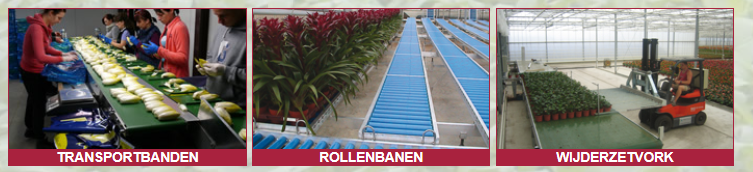 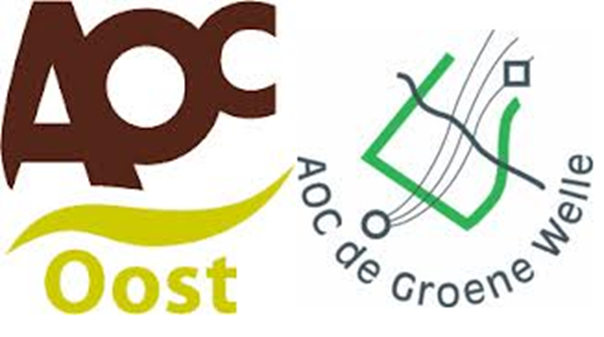 Les 2
Verplanten grote bomen:
Fagus
Quercus palustris
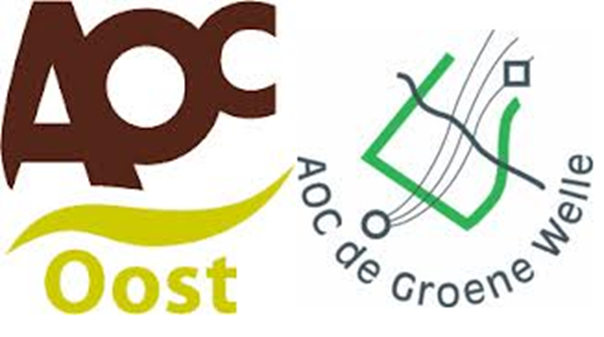 Les 2
Evaluatie/reflectie: Kwaliteit leveren

Wat ging er goed en kan de volgende keer beter?
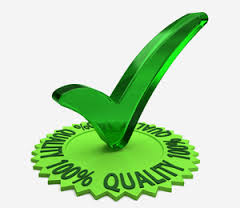